Ошибки формирования закупок товаров, работ, услуг
Кукуренчук Марина Александровна

заведующий сектора услуг отдела формирования закупок на работы и услуги 
комитета государственного заказа Правительства Хабаровского края
Пункт 8.4. части 1. статьи 3 Федерального закона от 05.04.2013 № 44-ФЗ:
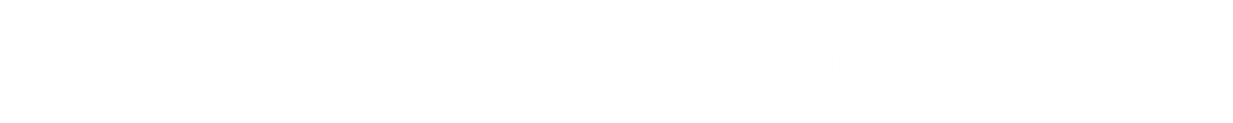 часть обязательства поставщика (подрядчика, исполнителя), в отношении которого контрактом установлена обязанность заказчика обеспечить приемку (с оформлением в соответствии с настоящим Федеральным законом документа о приемке) и оплату поставленного товара, выполненной работы, оказанной услуги
График оказания услуг, поставки товара
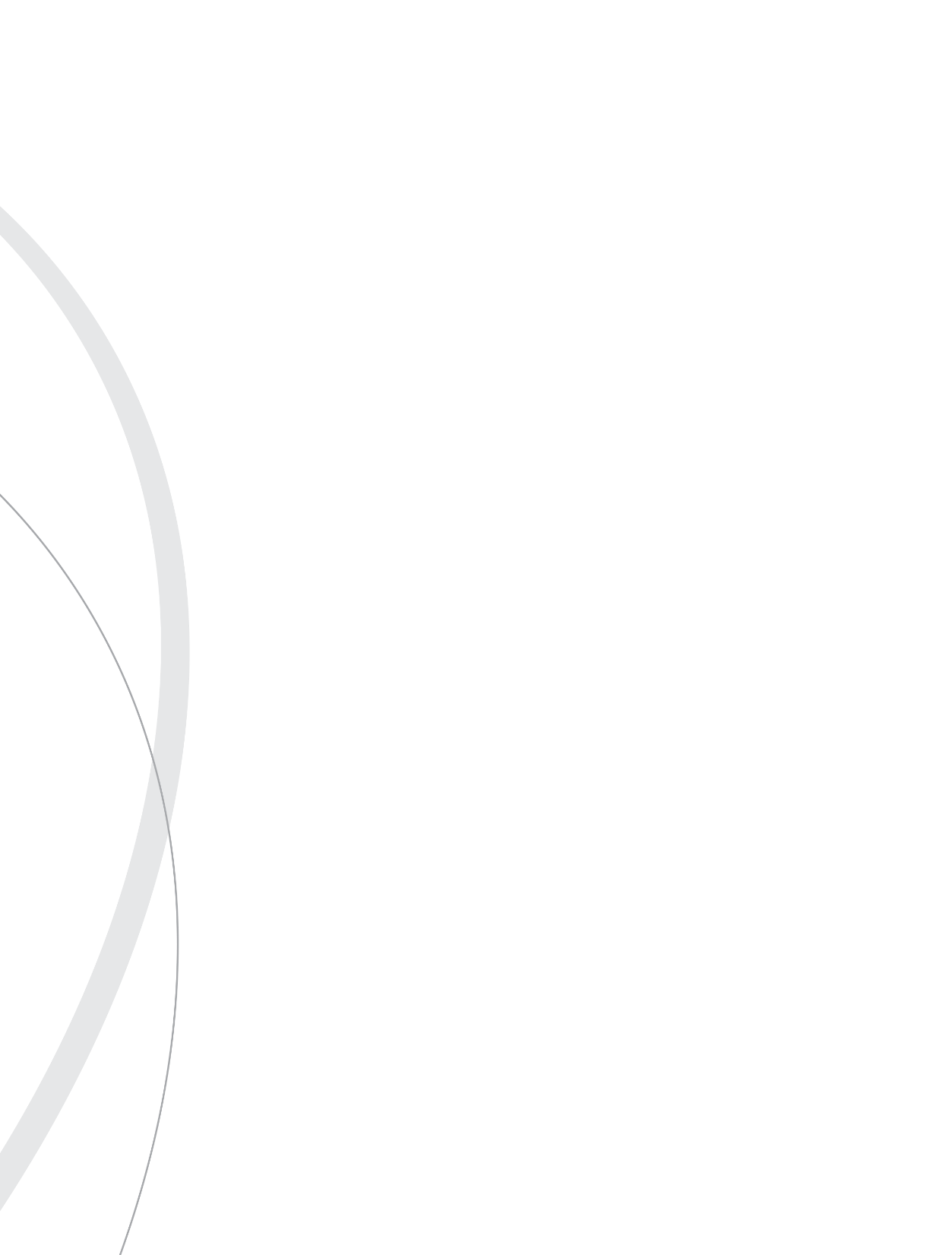 Нормативное регулирование 
каталога товаров, работ, услуг (КТРУ)
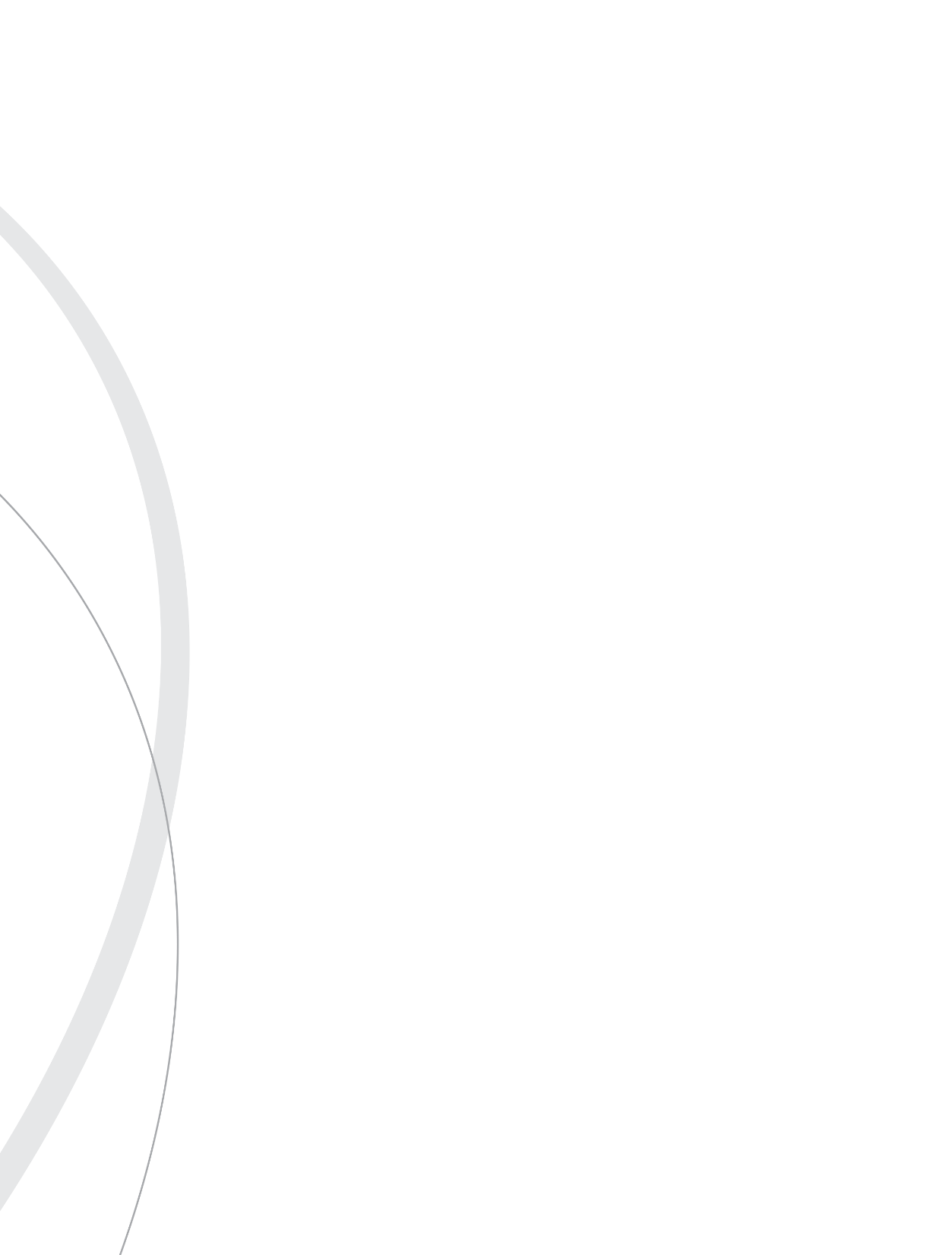 Правила использования КТРУ
Правила использования КТРУ
Пункт 5: наличие позиции в каталоге товаров, работ, услуг
установлено ограничение для целей осуществления закупок (Постановление Правительства Российской Федерации от 10 июля 2019 г. № 878 "О мерах стимулирования производства радиоэлектронной продукции на территории Российской Федерации при осуществлении закупок товаров, работ, услуг для обеспечения государственных и муниципальных нужд… ")
Описание объекта закупки в строгом соответствии с КТРУ
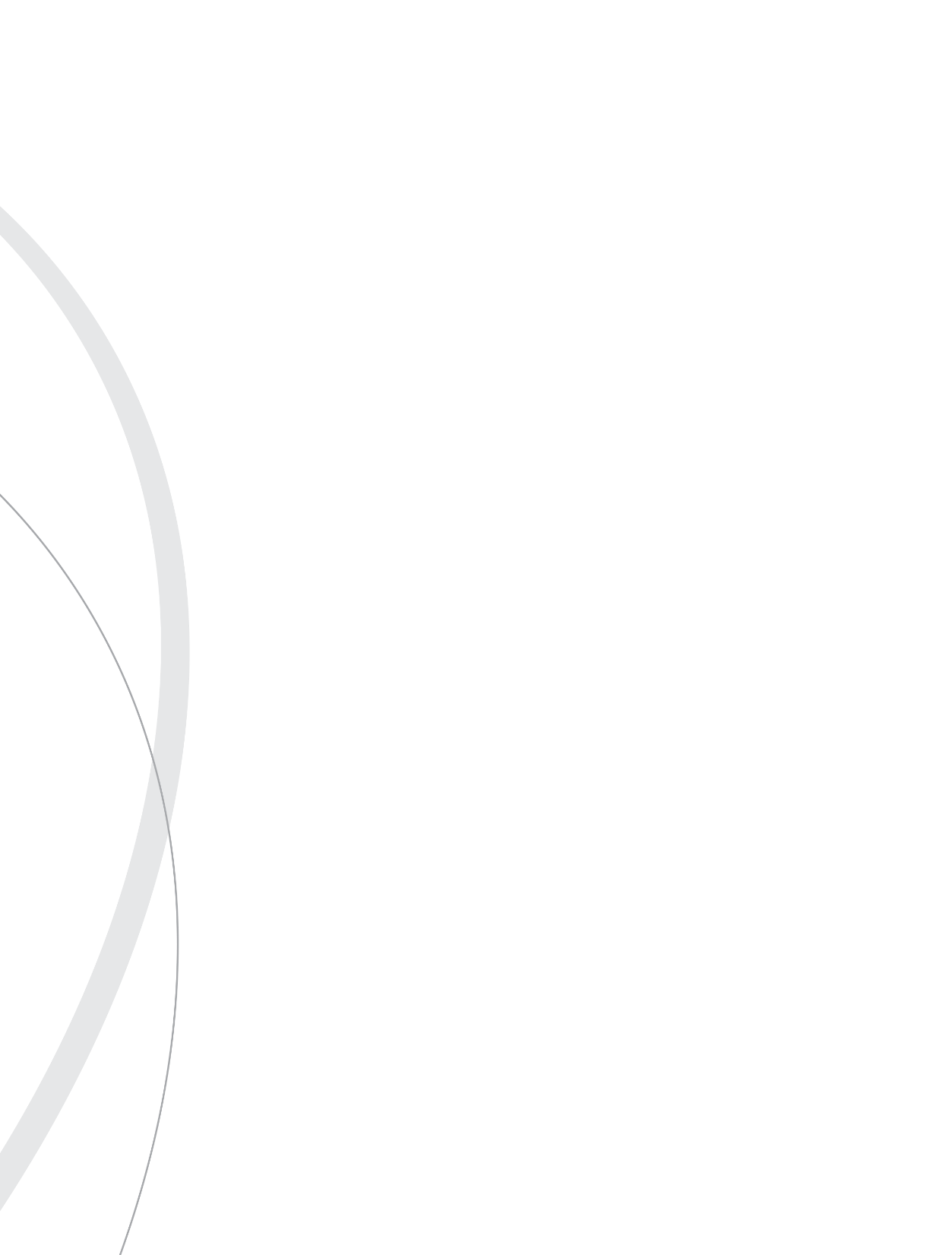 Монитор, подключаемый к компьютеру 
[Код позиции КТРУ 26.20.17.110-00000038] версия 5
Включен в перечень радиоэлектронной продукции в группу: 
26.20.17 Мониторы и проекторы, преимущественно используемые в системах автоматической обработки данных
Устанавливаем в заявке ограничение в соответствии с Постановлением Правительства Российской Федерации от 10 июля 2019 г. № 878
Описание объекта закупки в строгом соответствии с КТРУ
Дополнительные требования к участникам
Либо 
ч. 2 ст. 31
Закона № 44-ФЗ
Либо
 ч. 2.1 ст. 31
 Закона № 44-ФЗ
НМЦК
≥ 20 млн руб.
Объект закупки: отдельные виды товаров, работ, услуг (Постановление Правительства РФ от 29.12.2021 N 2571 "О дополнительных требованиях к участникам закупки отдельных видов товаров, работ, услуг… «)
Объект закупки: 
товары, работы, услуги 
не относящиеся 
к отдельным видам
- Участник должен исполнить КОНТРАКТ по Закону № 44-ФЗ или ДОГОВОР по Закону № 223-ФЗ в течение 3-х лет до даты подачи заявки (с учетом правопреемства). Стоимость исполненных обязательств по контракту должна быть не менее 20% НМЦК (ч. 2.1 ст. 31 Закона № 44-ФЗ). 
- Соответствие этому требованию подтверждается документами и информацией, указанной в п. 4 Постановления от 29.12.2021 № 2571
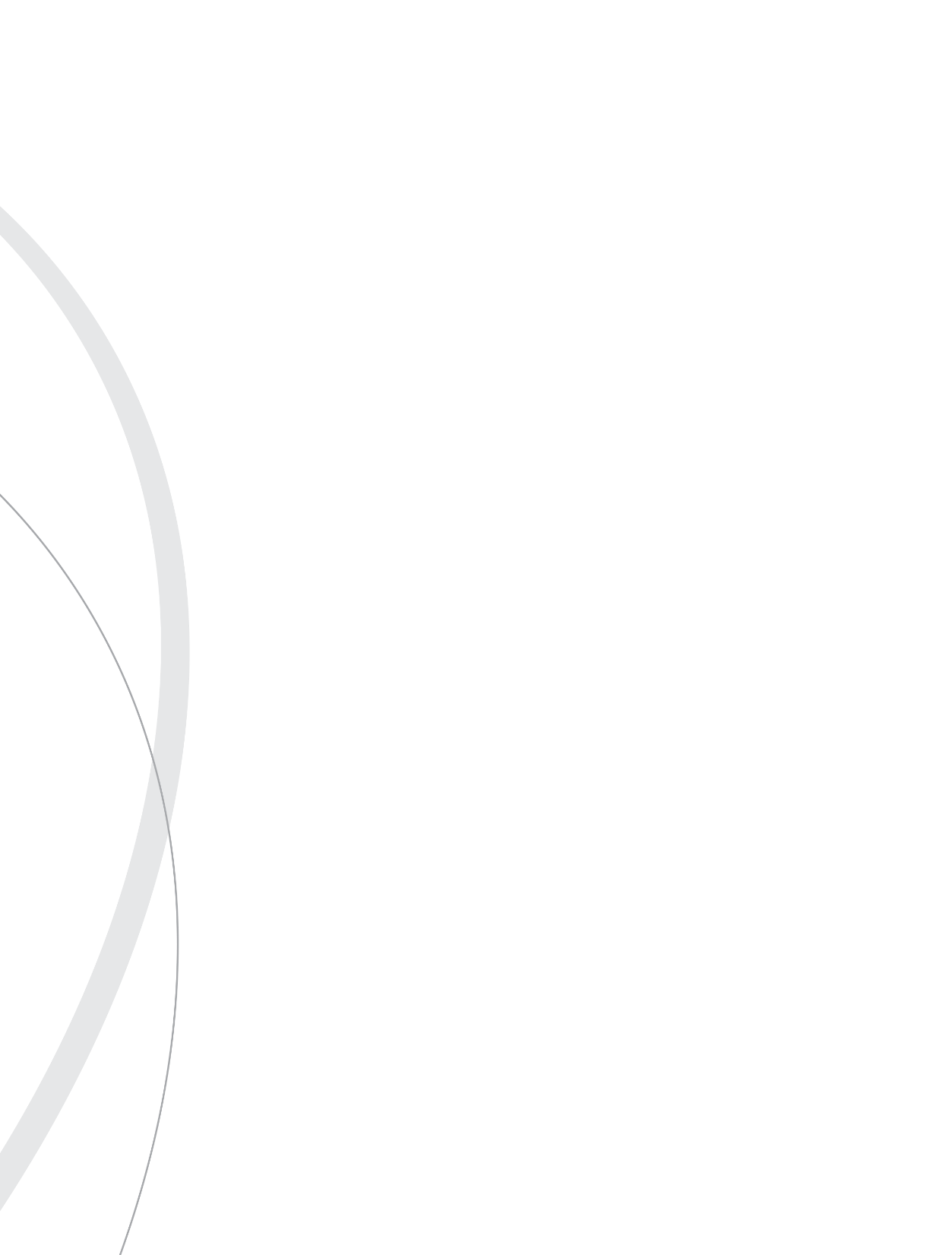 Постановление Правительства РФ от 16.11.2015 № 1236 "Об установлении запрета на допуск программного обеспечения, происходящего из иностранных государств, для целей осуществления закупок для обеспечения государственных и муниципальных нужд"
устанавливается запрет на допуск иностранного программного обеспечения

или

обоснование невозможности соблюдения запрета на допуск программного обеспечения, происходящего из иностранных государств
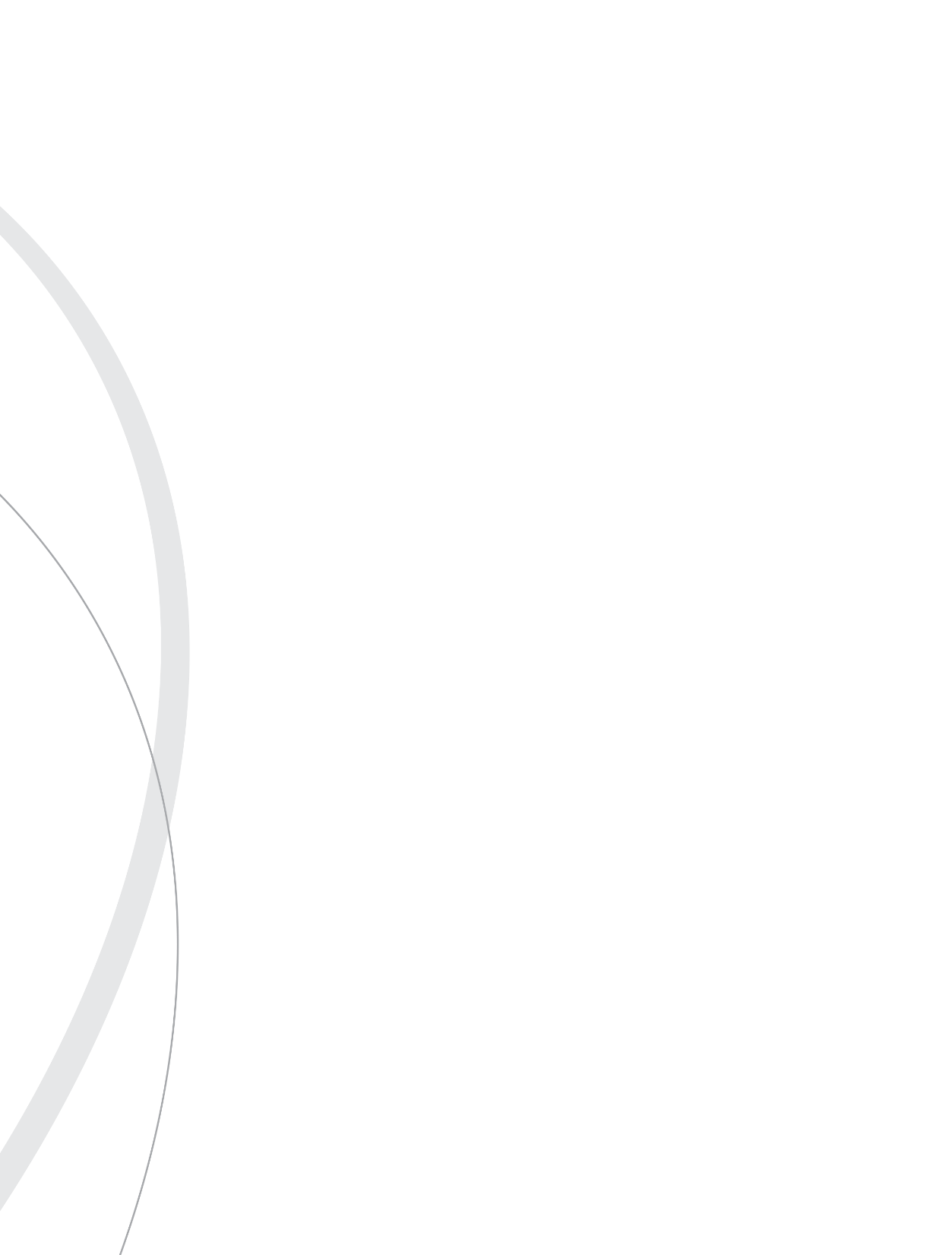 ч. 8 ст. 30 Закона № 44-ФЗ -  Срок оплаты заказчиком по контракту, заключаемого с СМП или СОНКО должен составлять не более 7 рабочих дней
Библиотека ЕИС типовых контрактов, типовых условий контрактов